PixelRNN
Pixel Recurrent Neural Network
Presented by Andrew Fung
Agenda
What is PixelRNN?
Components of PixelRNN
Architectures of PixelRNN
Results of Experiments using PixelRNN
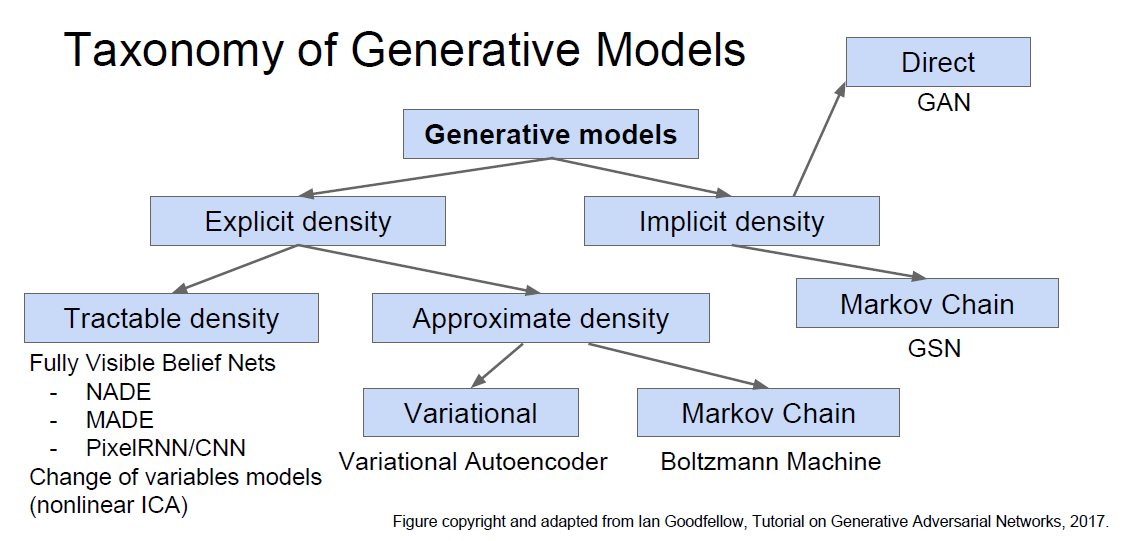 What is PixelRNN?
PixelRNN is a type of Generative Model
Generative Models are a subset of unsupervised learning
Generate new samples/data from same distribution
Used for Image Completion and Deblurring
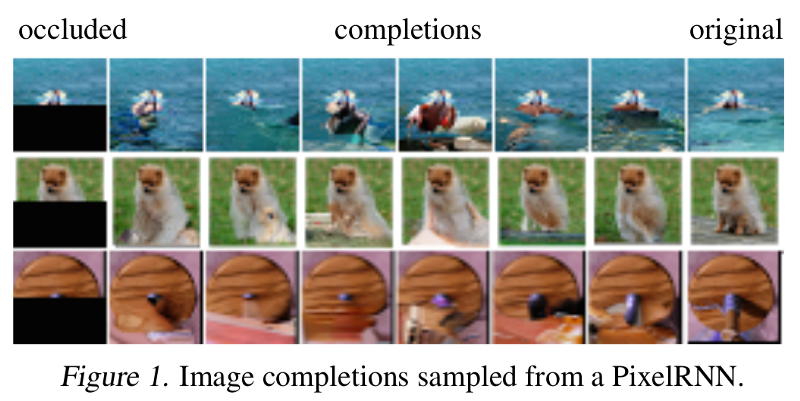 What is PixelRNN?
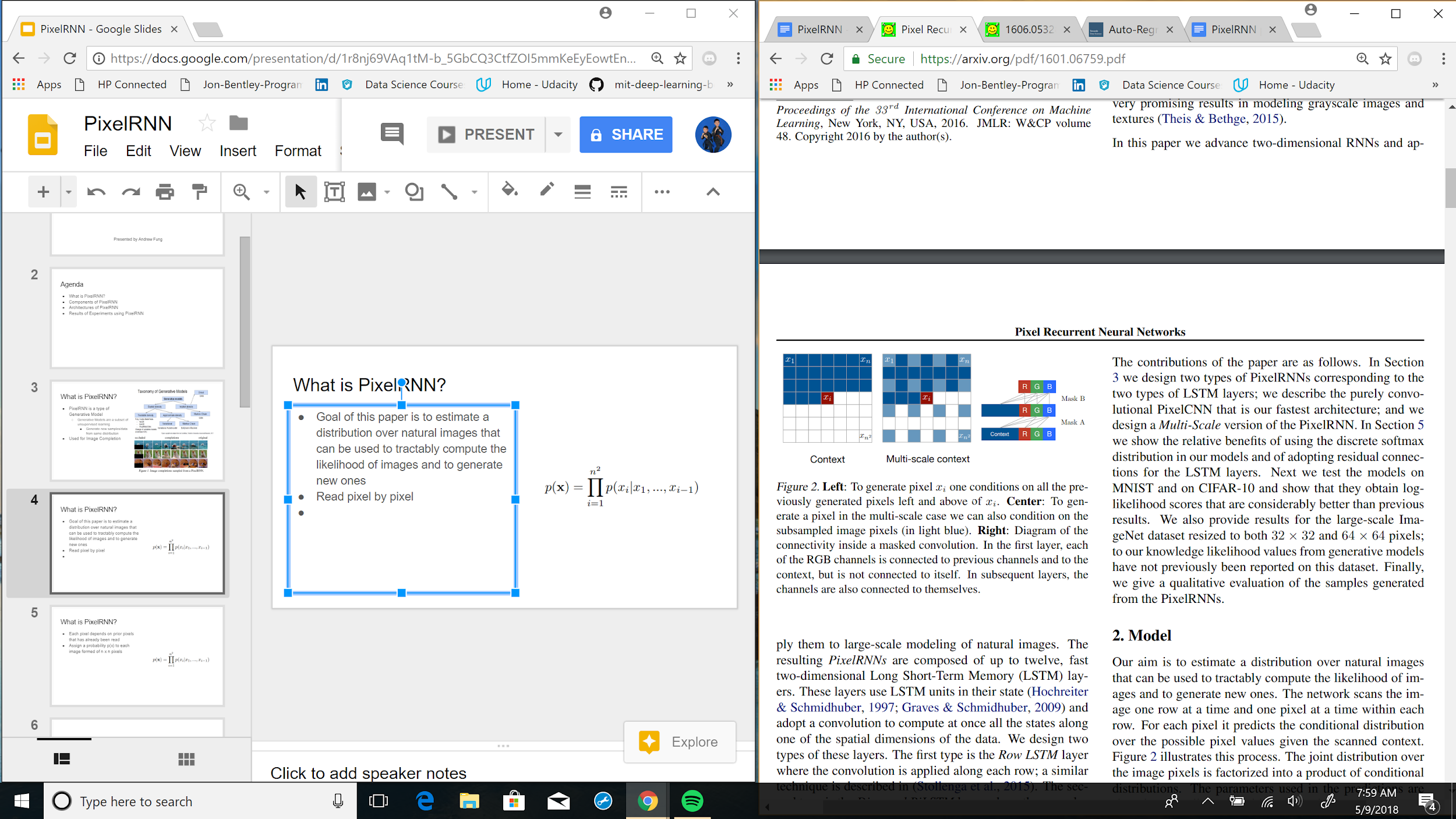 Goal of this paper is to estimate a distribution over natural images that can be used to tractably compute the likelihood of images and to generate new ones
Read pixel by pixel
Each pixel depends on prior pixels that has already been read
What is PixelRNN?
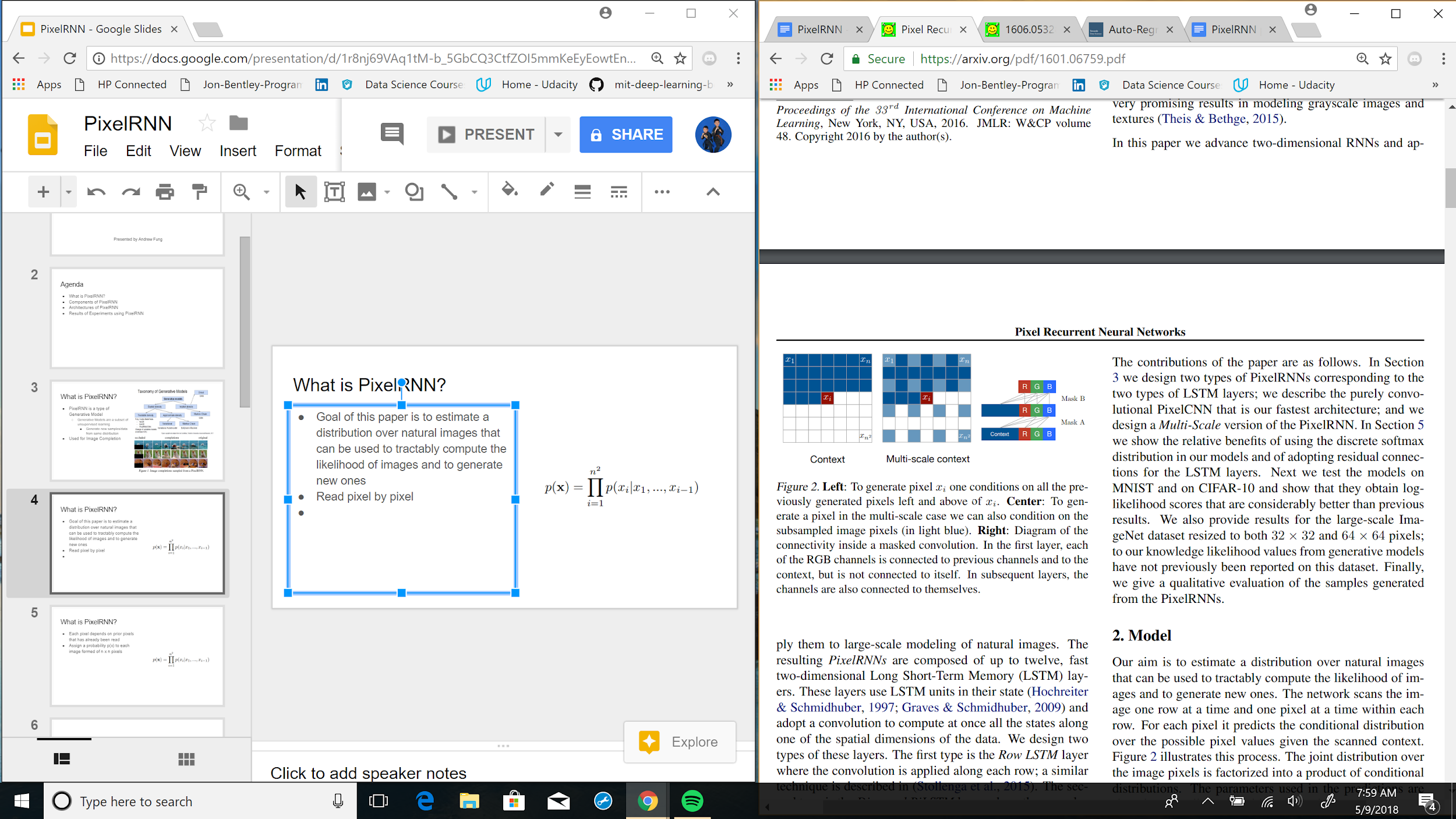 Each pixel is also determined by three values (RGB)
Predicting Red, based on generated pixels
Predicting Green, based on value of Red
Predicting Blue, based on values of Red and Green
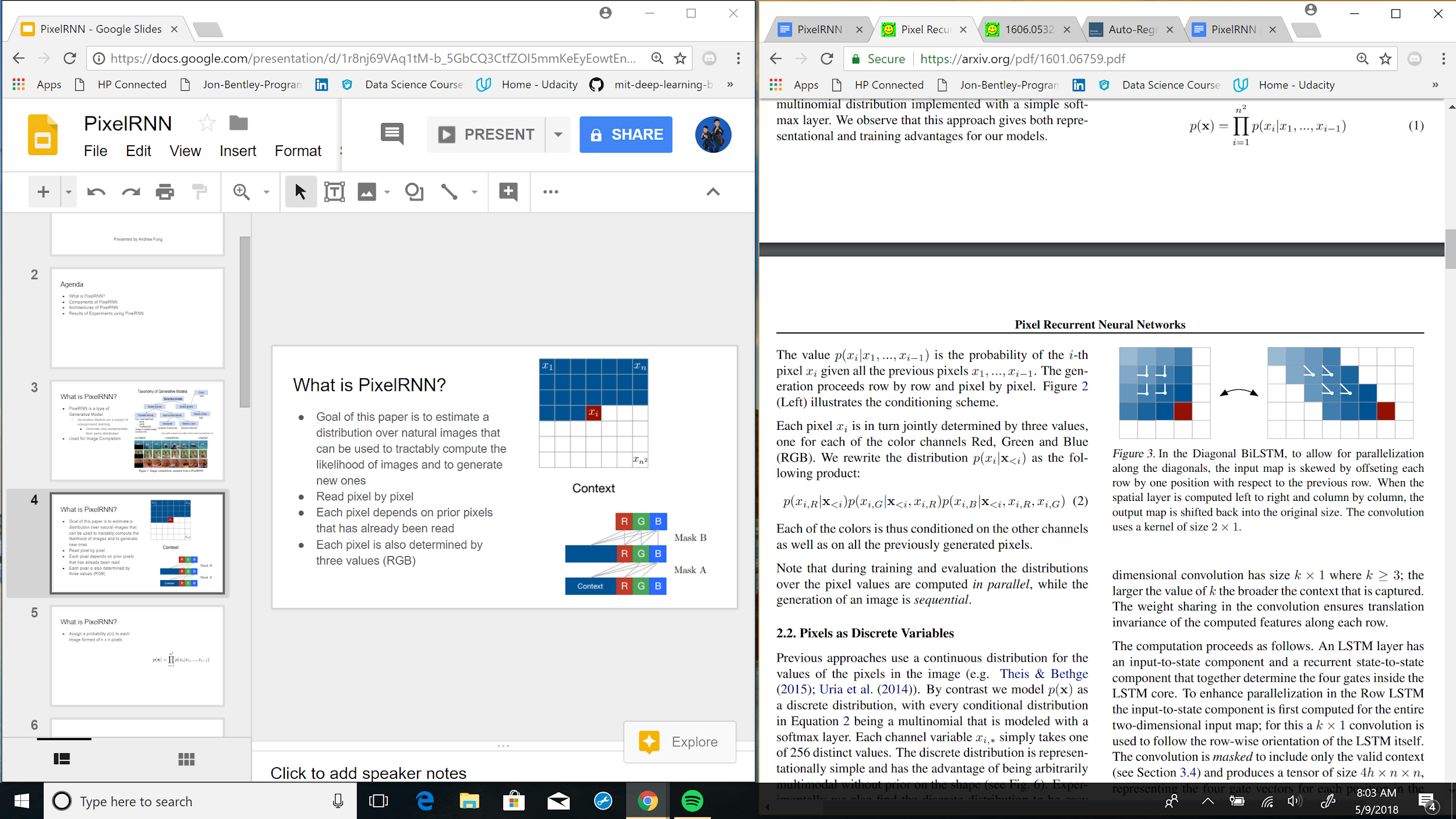 What is PixelRNN?
Since we know the conditional probability of our pixel value, we use a 256 softmax layer 
Assign a probability p(x) to each image formed by n x n pixels
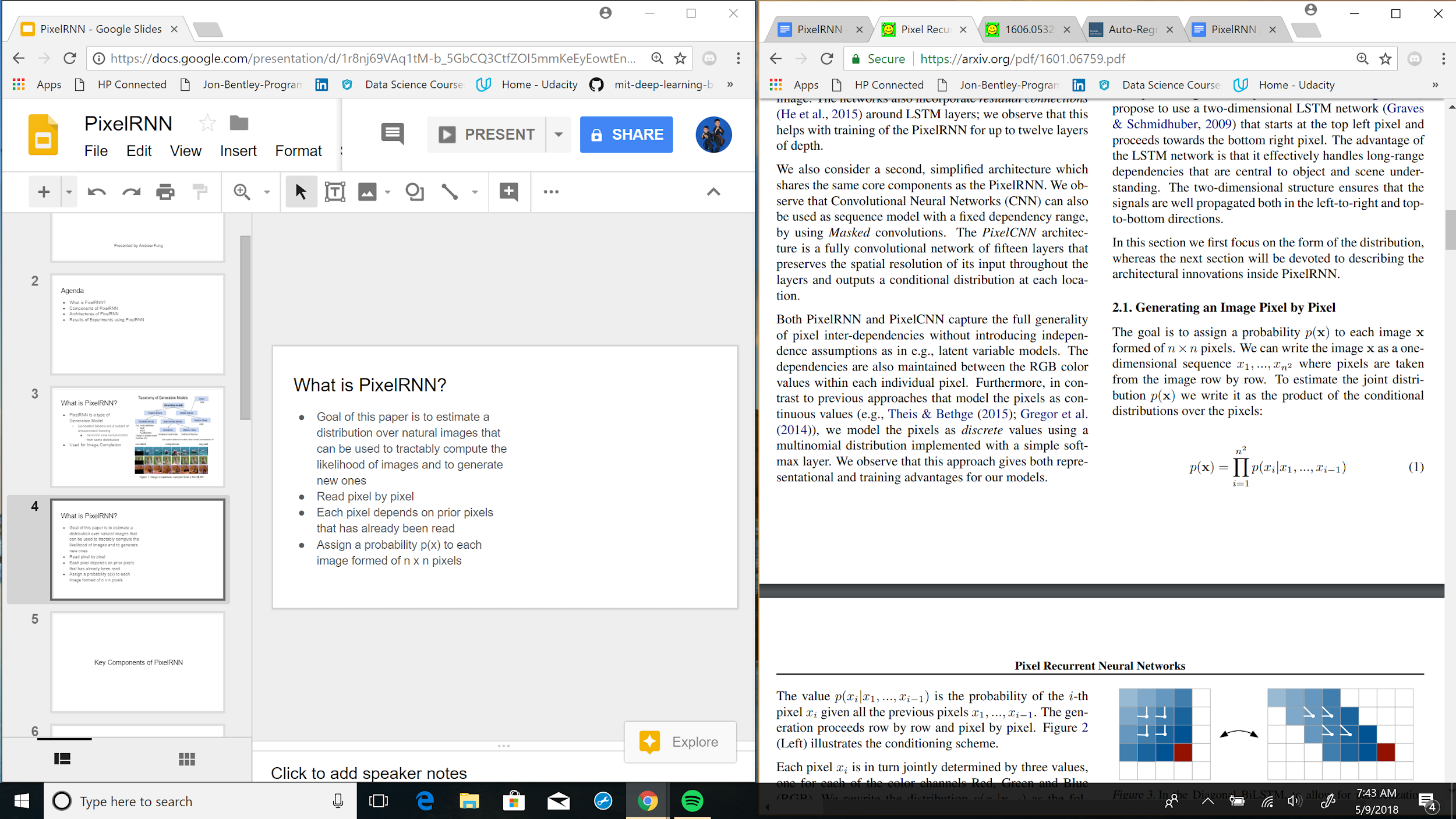 Key Components of PixelRNN
Masked Convolution
Masking is used to maintain the number of channels in the network
There are two types of masking:
Mask A:
Only applied to the first convolutional layer and restricts connections to those colors in current pixels that have already been predicted
Mask B:
Applied to other layers and allows connections to predicted colors in the current pixel
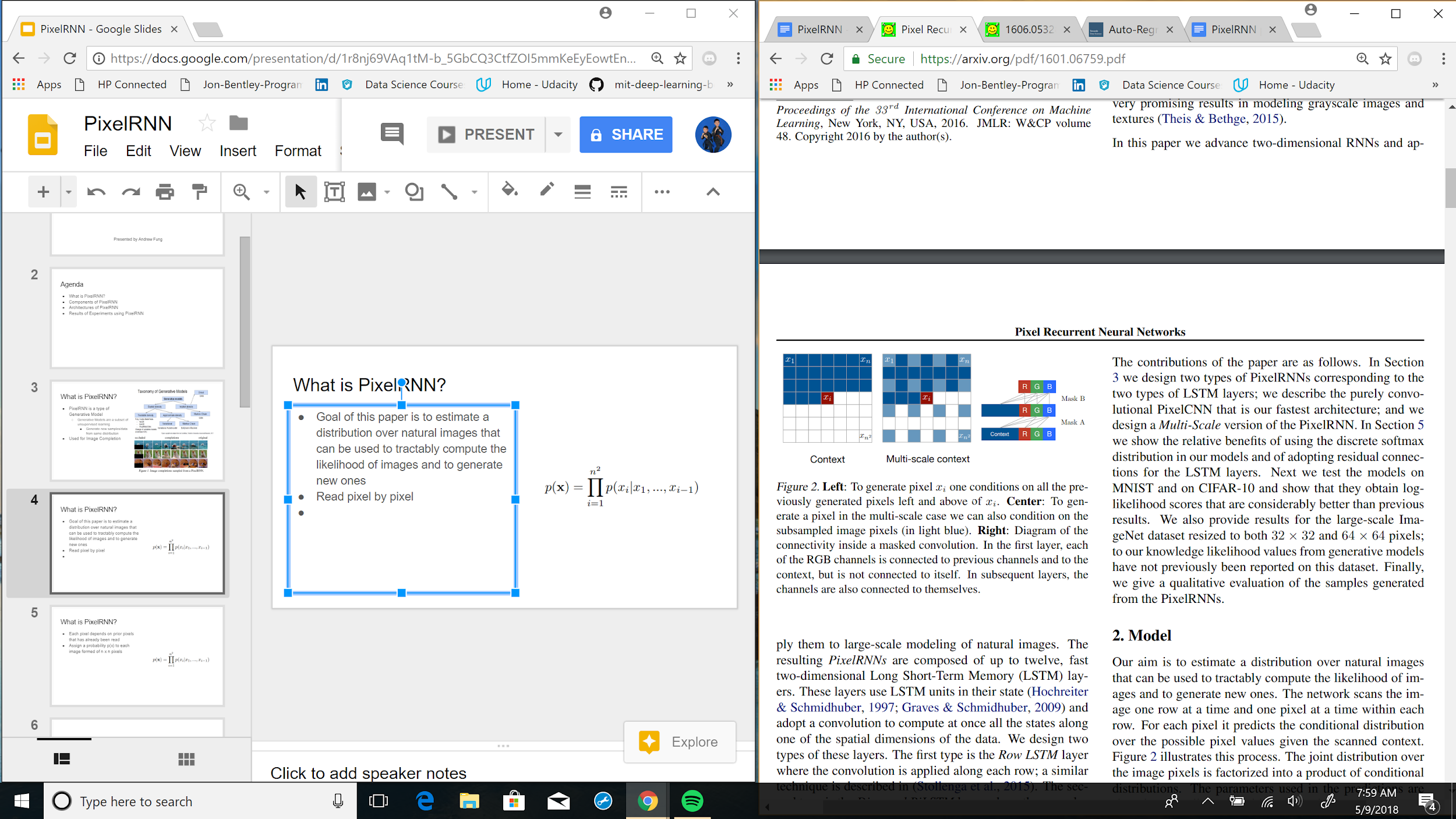 Residual Connections
PixelRNNs are trained up to 12 layers
Mainly used to increase convergence speed and propagate signals more directly through the network
Placed between one LSTM layer to the next
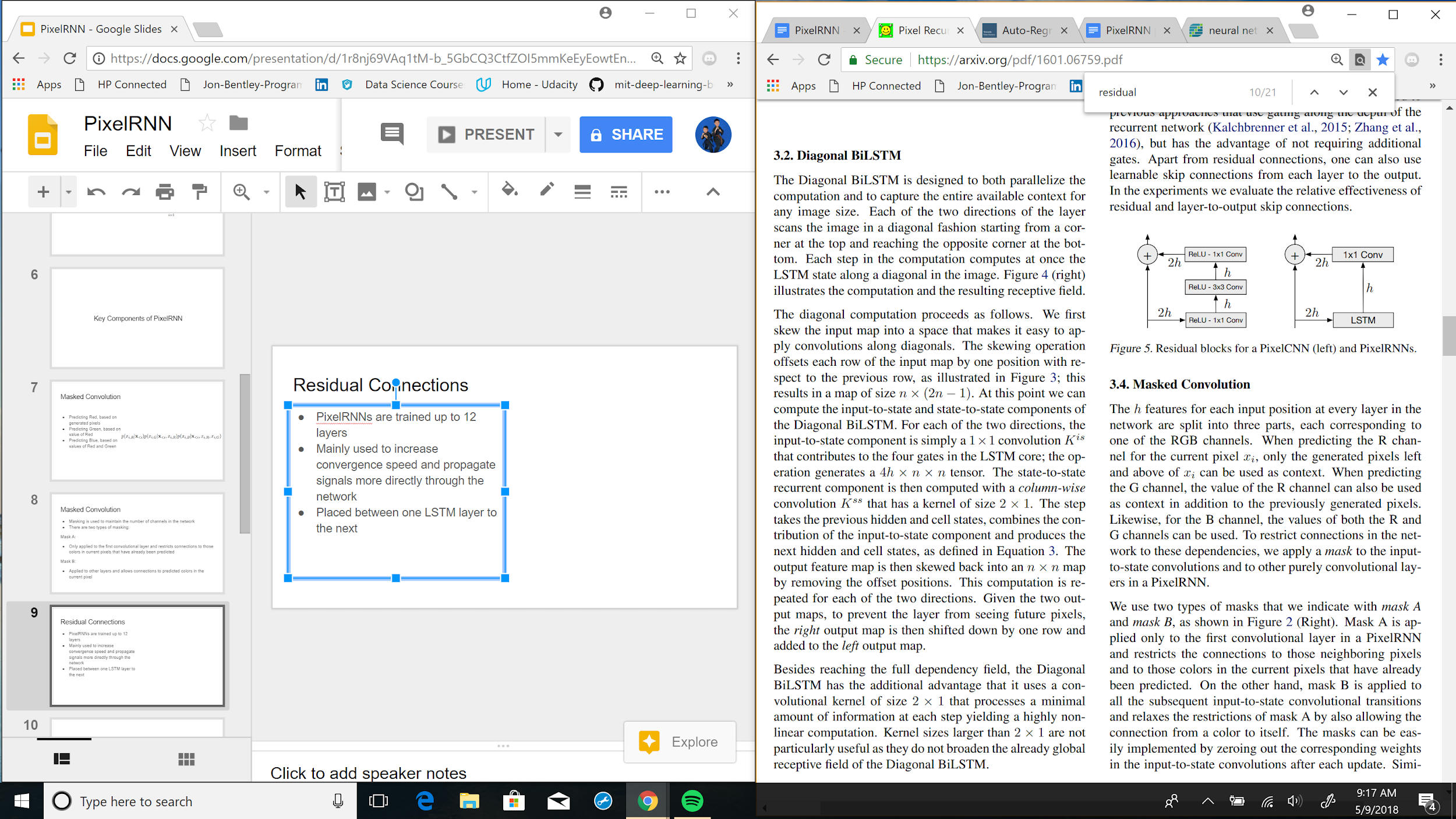 Proposed Architectures
Review RNN/LSTM
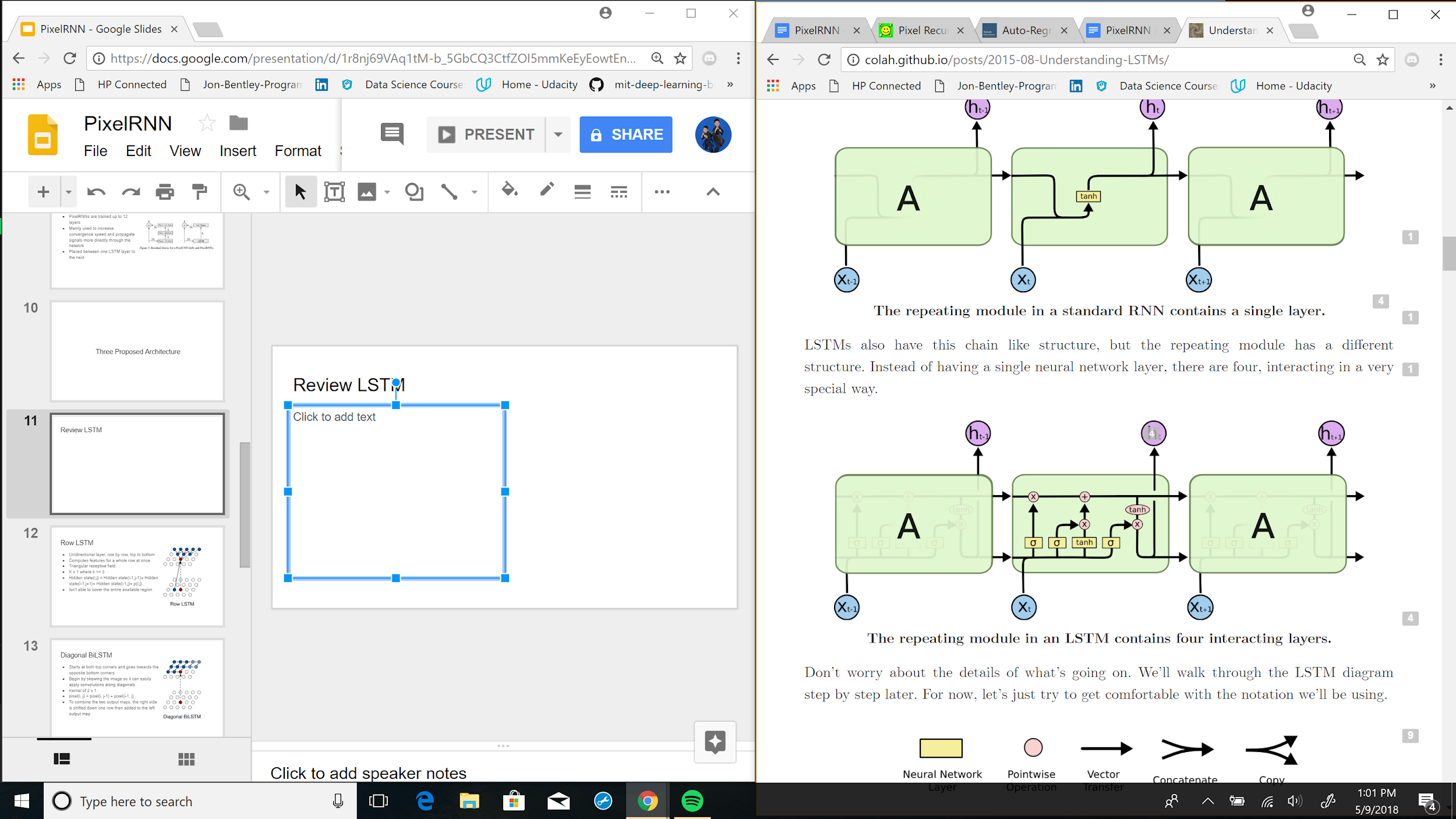 Row LSTM
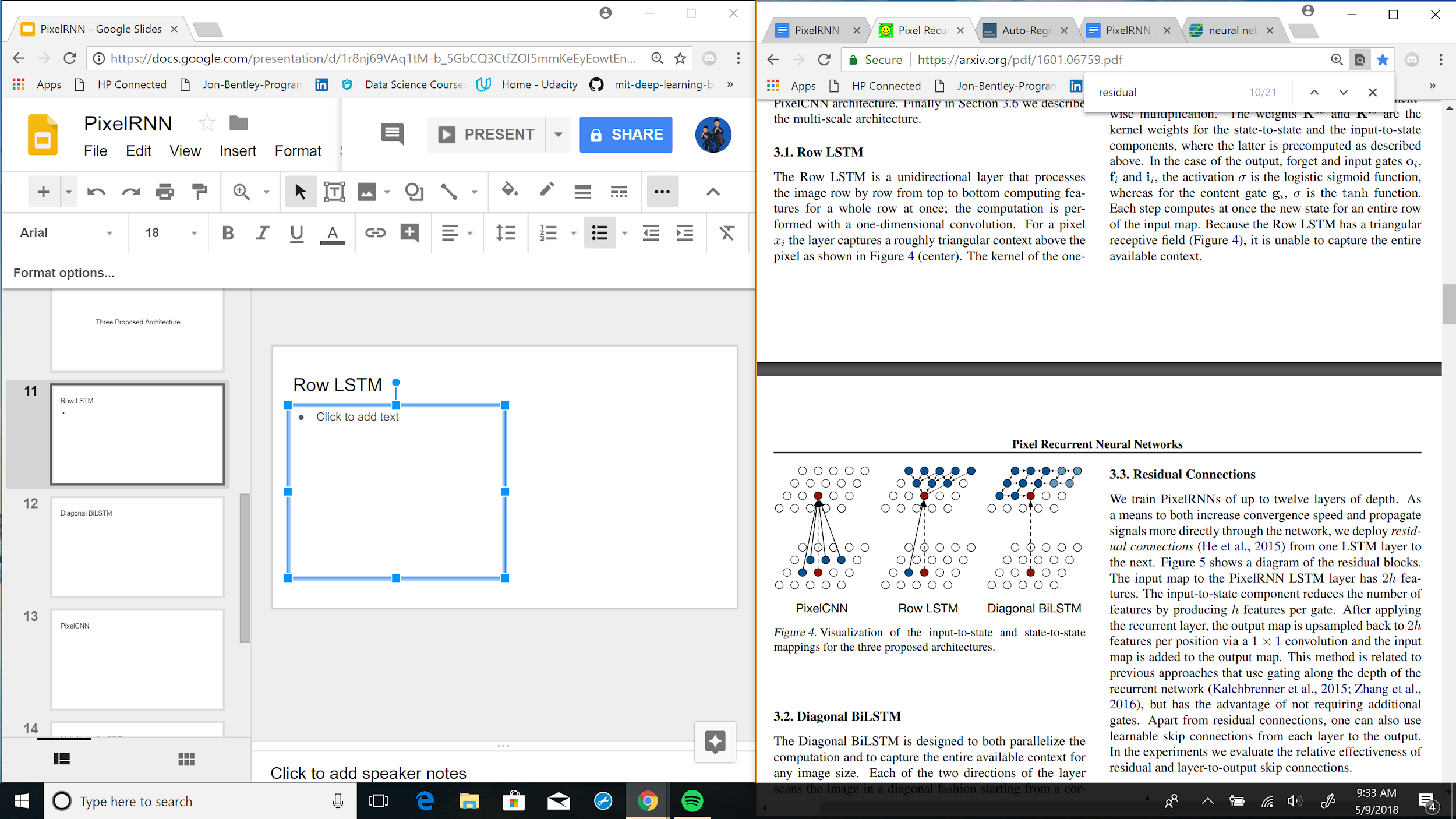 Unidirectional layer, row by row, top to bottom
Computes features for a whole row at once
Kernel size: K x 1 where k >= 3
Triangular receptive field
Hidden state(i,j) = Hidden state(i-1,j-1)+ Hidden state(i-1,j+1)+ Hidden state(i-1,j)+ p(i,j)
Isn’t able to cover the entire available region
Diagonal BiLSTM
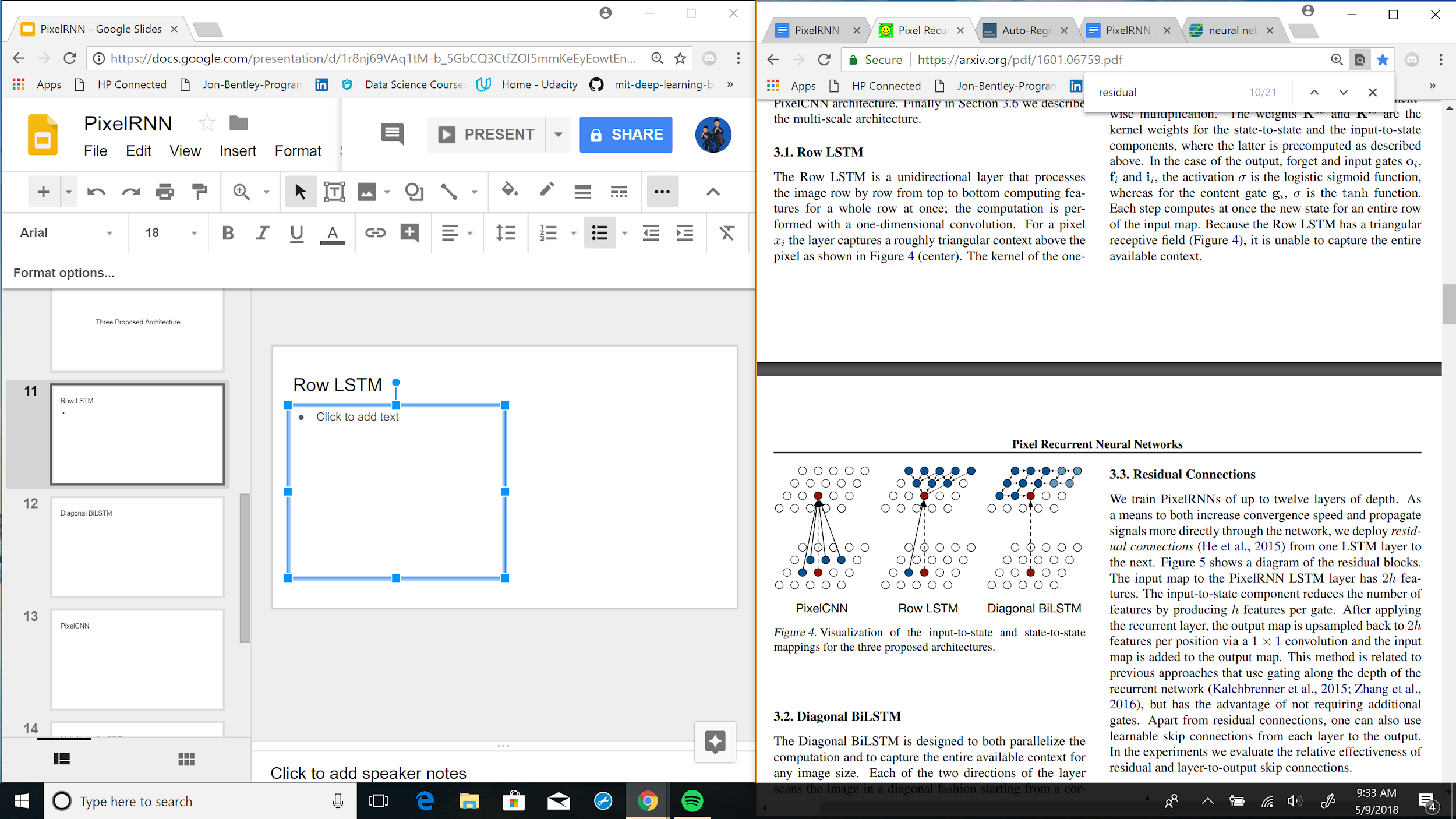 Starts at both top corners and goes towards the opposite bottom corners
Begin by skewing the image so it can easily apply convolutions along diagonals
Kernel of 2 x 1
pixel(i, j) = pixel(i, j-1) + pixel(i-1, j)
To combine the two output maps, the right side is shifted down one row then added to the left output map
PixelCNN
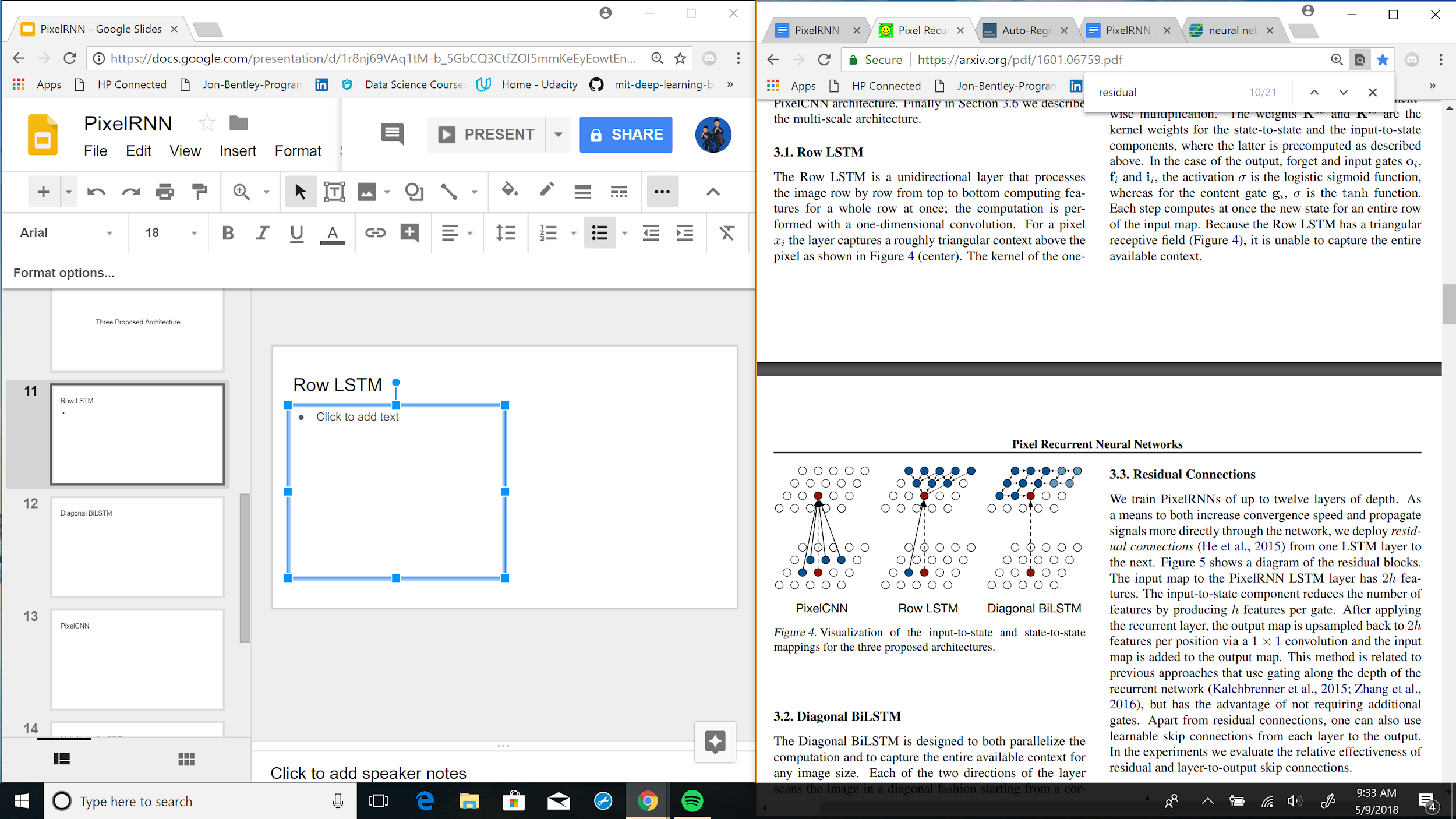 PixelRNN is very slow when training
Uses standard convolutional layers to capture a bounded receptive field and compute features for all pixels
No pooling layers
Masks are adopted to restrict the model from violating the conditional dependence
Performance worse than PixelRNN due to presence of a Blind Spot
Multi-Scale PixelRNN
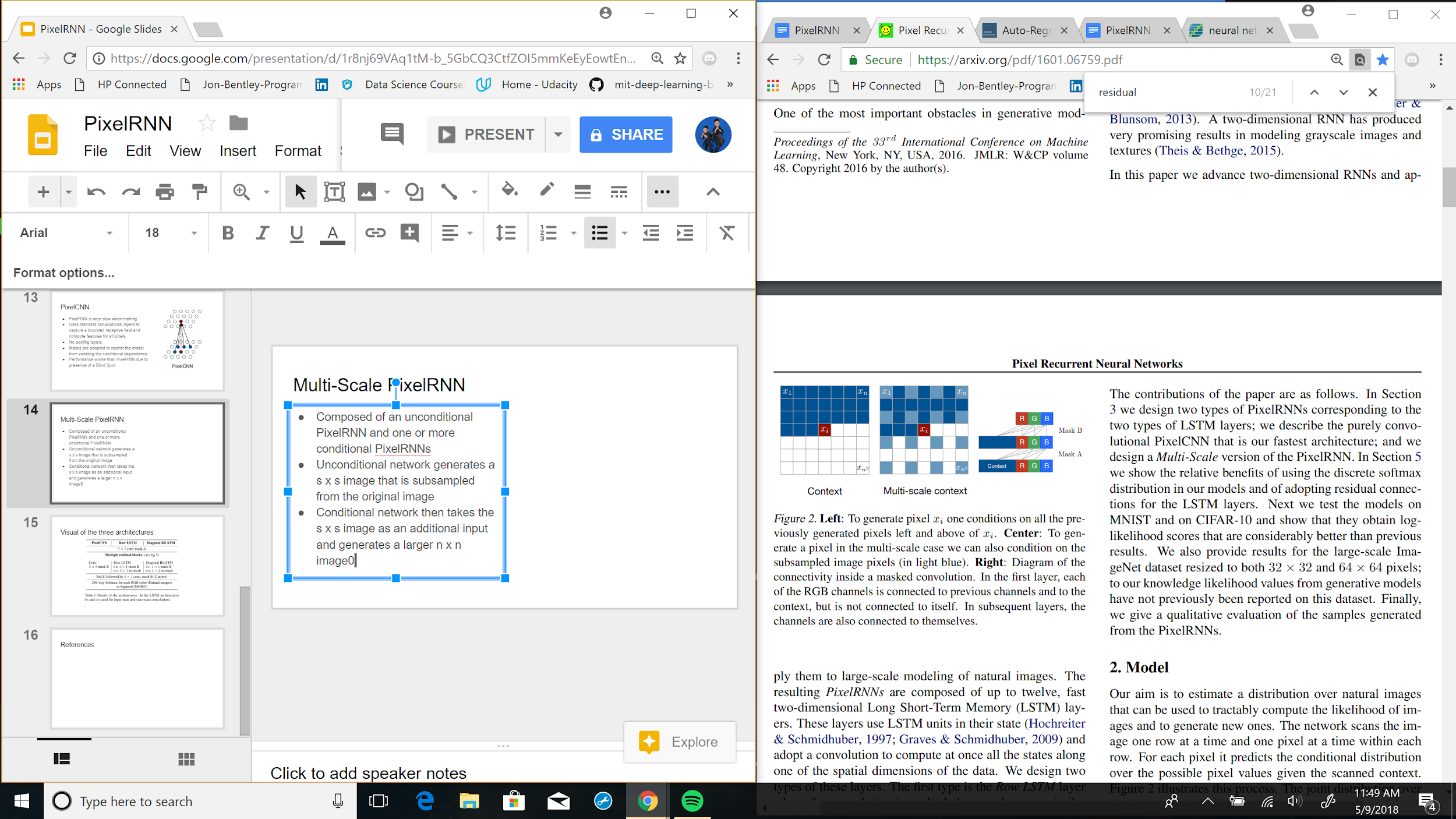 Composed of an unconditional PixelRNN and one or more conditional PixelRNNs
Unconditional network generates a s x s image that is subsampled from the original image
Conditional network then takes the s x s image as an additional input and generates a larger n x n image
Visual of the three architectures
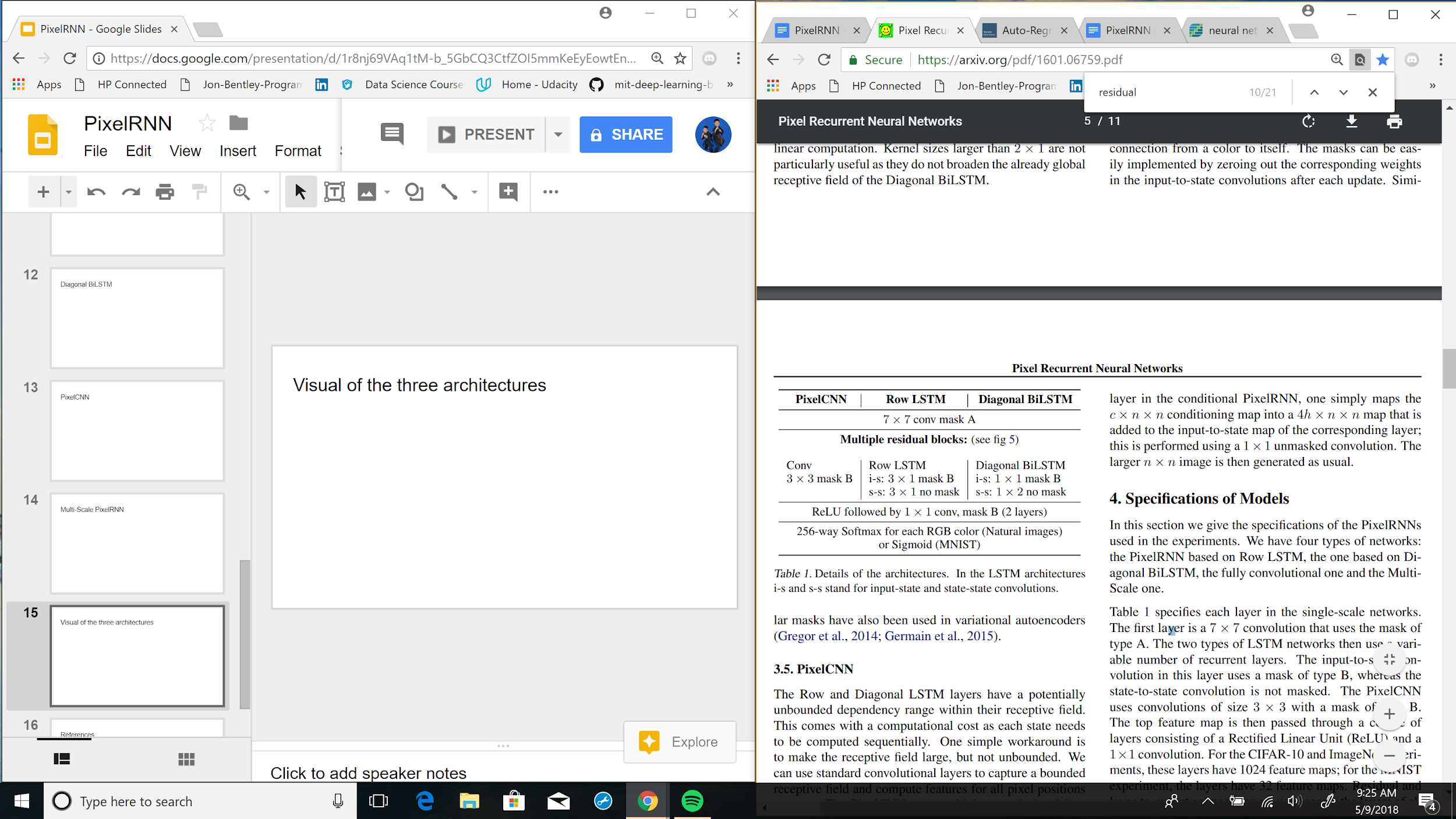 Experiment Results
CIFAR-10
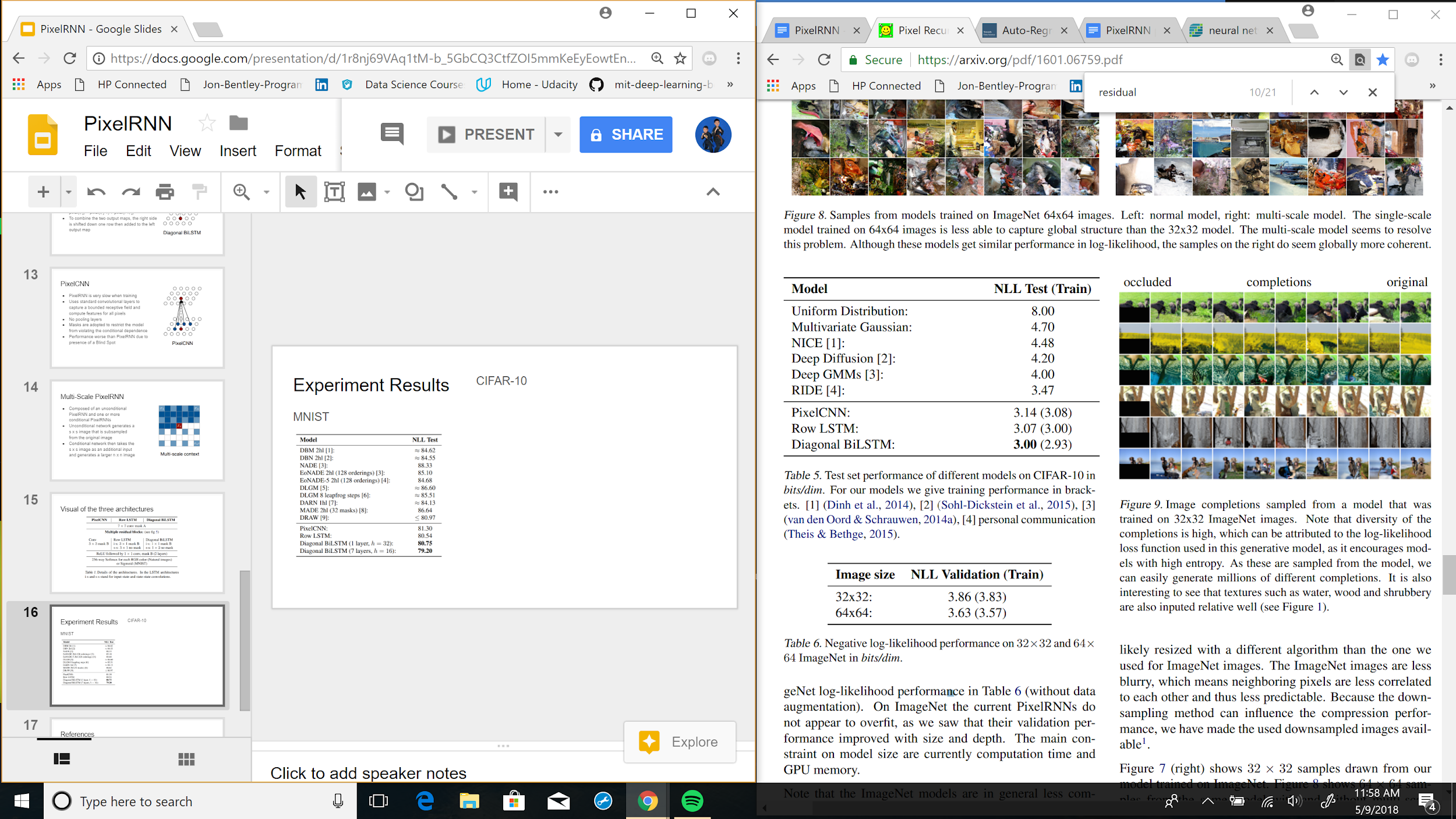 MNIST
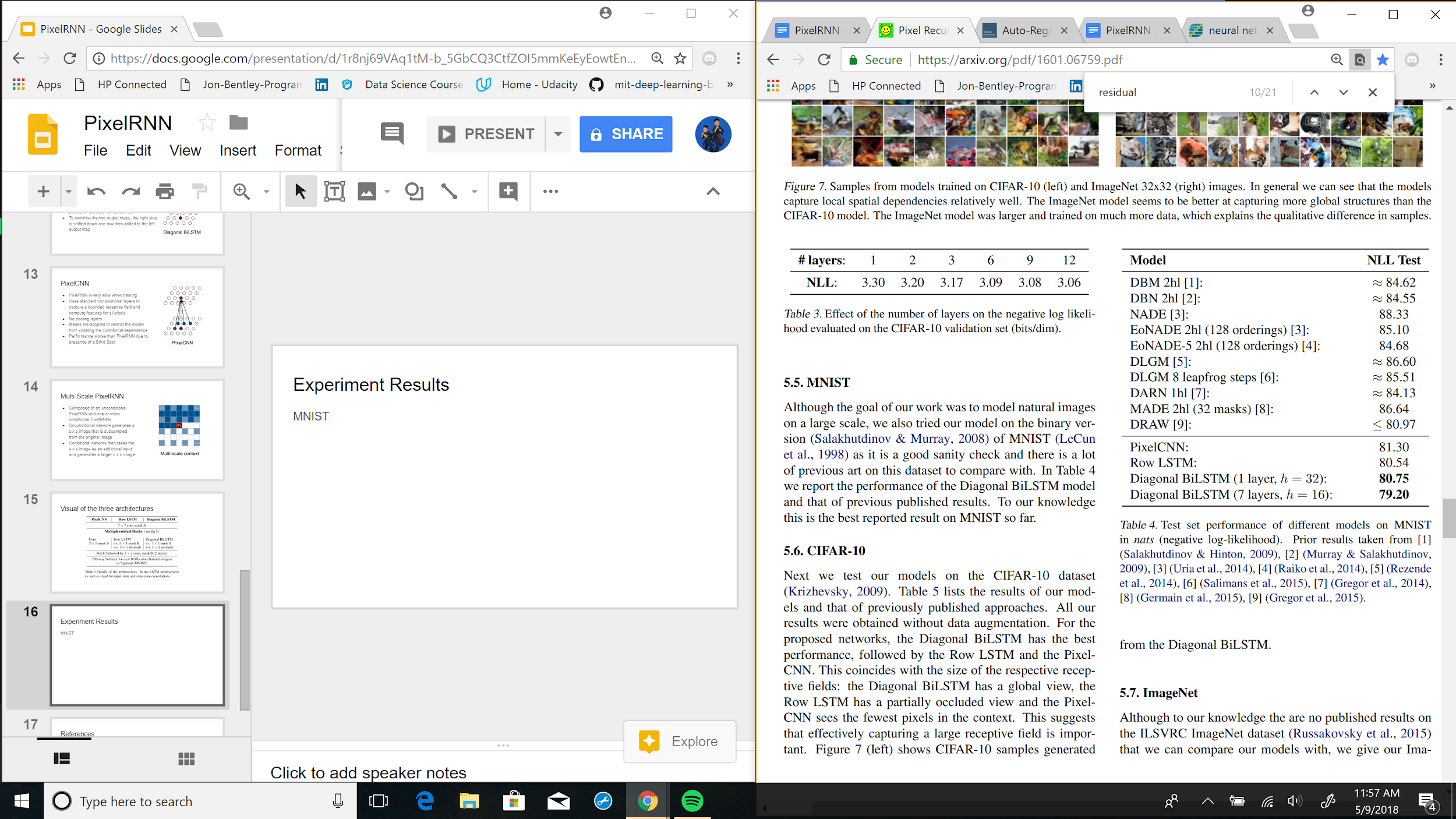 ImageNet
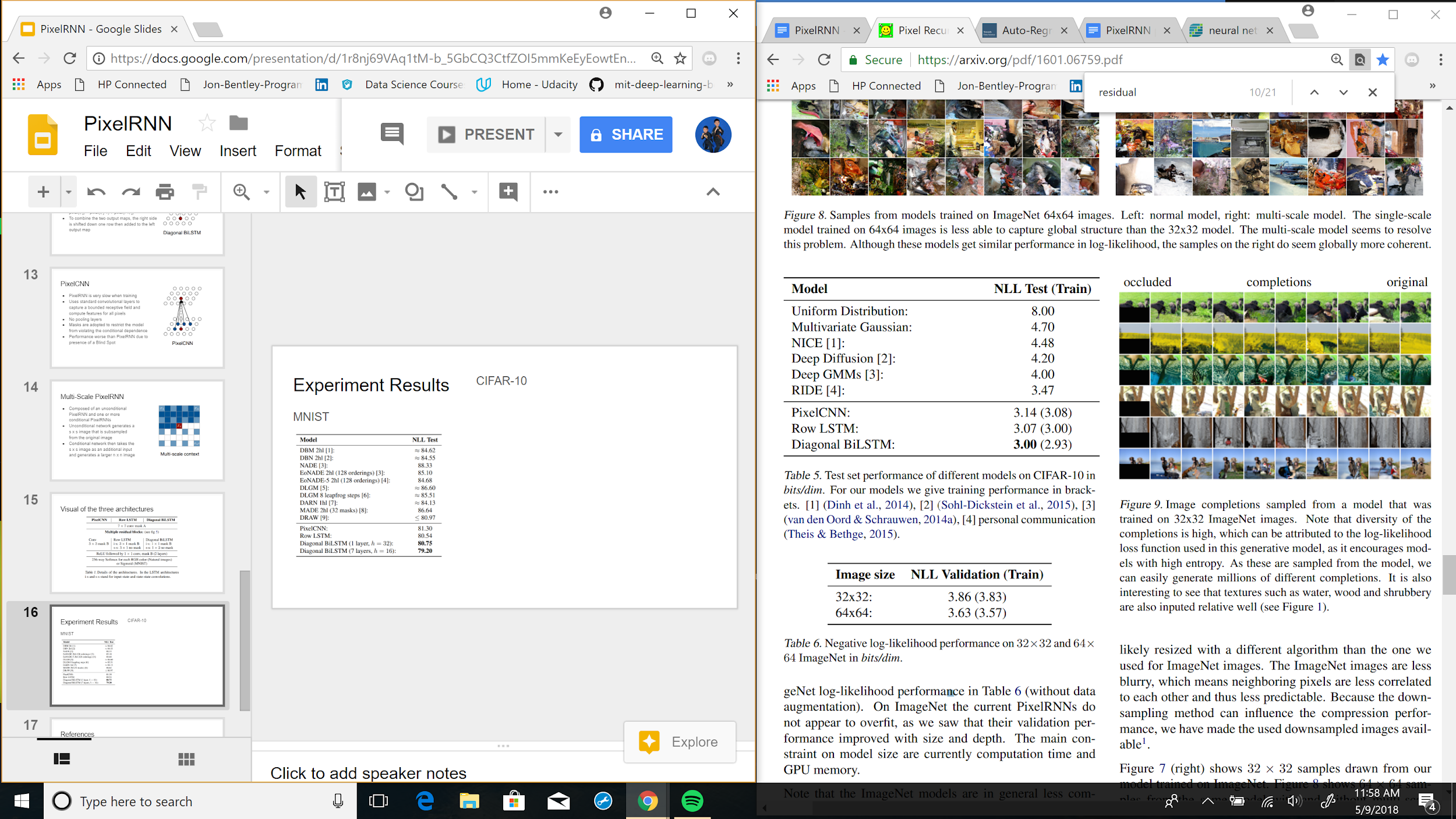 References
Oord, Aaron van den, Kalchbrenner, Nal, and Kavukcuoglu, Koray. In Pixel Recurrent Neural Networks, 2016.
Thank you